সু-স্বাগতম
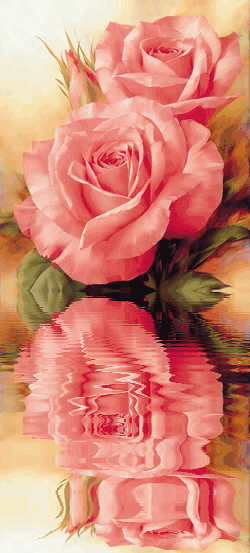 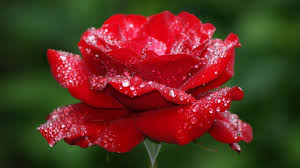 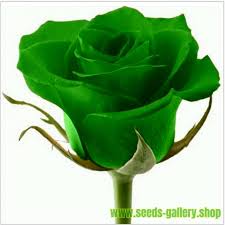 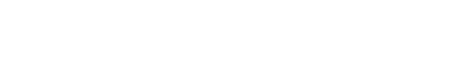 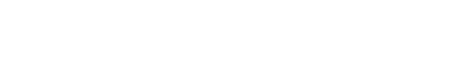 [Speaker Notes: মোঃ ওয়াহেদ আলী,  সহকারি শিক্ষক, নুরপুর বালিকা উচ্চ বিদ্যালয়। নাসিরনগর, ব্রাহ্মণবাড়িয়া।]
শিক্ষক পরিচিতি
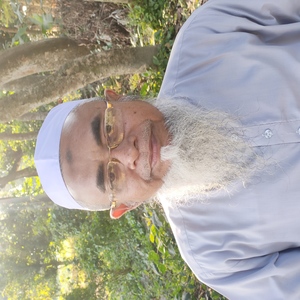 মোঃ ওয়াহেদ আলী
সহকারি শিক্ষক(গণিত)
নুরপুর বালিকা উচ্চ বিদ্যালয়
নুরপুর,নাসিরনগর,ব্রাহ্মণবাড়িয়া।
E-mail:wahedali150@gmail.com
[Speaker Notes: মোঃ ওয়াহেদ আলী,  সহকারি শিক্ষক, নুরপুর বালিকা উচ্চ বিদ্যালয়। নাসিরনগর, ব্রাহ্মণবাড়িয়া।]
পাঠ পরিচিতি
শ্রেণি-দশম
বিষয়-গণিত
অধ্যায়-১২
পাঠ শিরোনাম-দুই চলক বিশিষ্ট সরল সহসমীকরণ
সময়-৫০মিনিট
তারিখ-০৪/০১/২০২১ খ্রিঃ
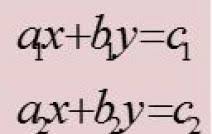 তোমরা বুঝতে পারছ?
[Speaker Notes: মোঃ ওয়াহেদ আলী,  সহকারি শিক্ষক, নুরপুর বালিকা উচ্চ বিদ্যালয়। নাসিরনগর, ব্রাহ্মণবাড়িয়া।]
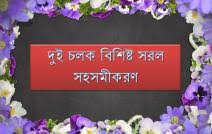 চাবি/সুইচ
ব্যাটারি
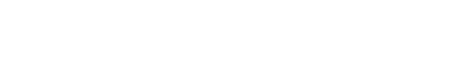 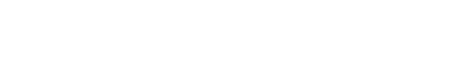 [Speaker Notes: মোঃ ওয়াহেদ আলী,  সহকারি শিক্ষক, নুরপুর বালিকা উচ্চ বিদ্যালয়। নাসিরনগর, ব্রাহ্মণবাড়িয়া।]
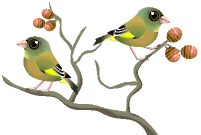 শিখনফল
১ সরল সহসমীকরণ কী তা বলতে পারবে।
 ২ দুই চলক বিশিষ্ট সমীকরণ জোট কী তা ব্যাখ্যা করতে পারবে।
 ৩ দুই চলকবিশিষ্ট সমীকরণের সমঞ্জস  ও অসমঞ্জস   যাচাই করতে  পারবে।
 ৪ দুই চলকবিশিষ্ট দুইটি সমীকরণের পরস্পর নির্ভরশীলতা যাচাই করতে পারবে।
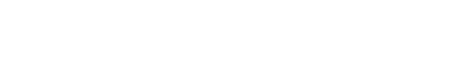 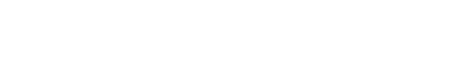 [Speaker Notes: মোঃ ওয়াহেদ আলী,  সহকারি শিক্ষক, নুরপুর বালিকা উচ্চ বিদ্যালয়। নাসিরনগর, ব্রাহ্মণবাড়িয়া।]
সরল সহসমীকরণঃ
সরল সহসমীকরণ বলতে দুই চলকবিশিষ্ট দুইটি সরল সমীকরণকে বুঝায় । যেমন 2x+y=12  এটি একটি দুই চলকবিশিষ্ট সরল সমীকরণ ।
দুই চলকবিশিষ্ট সরল সমীকরণকে যখন একত্রে উপস্থাপন  করা হয় এবং চলক দুইটি একই বৈশিষ্ট্যর হয় এরুপ দুইটি সমীকরণকে একত্রে সরল সমীকরণজোট বলে । যেমনঃ 2x+y=12 }এর অনন্য সমাধান পাওয়া 
                                     x-y =3 
 আছে।
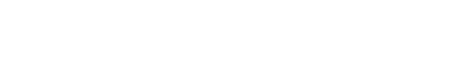 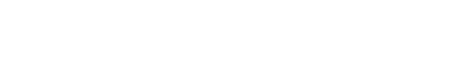 [Speaker Notes: মোঃ ওয়াহেদ আলী,  সহকারি শিক্ষক, নুরপুর বালিকা উচ্চ বিদ্যালয়। নাসিরনগর, ব্রাহ্মণবাড়িয়া।]
সঙ্গতিপূর্ণ ও অসঙ্গতিপূর্ণ সমীকরণঃ
দুই চলক বিশিষ্ট দুটি সমীকরণের উভয়েই যদি চলকদ্বয়ের একজোড়া নিদিষ্ট মানের জন্য সিদ্ধ হয় তবে তাদেরকে সঙ্গতিপূর্ণ সমীকরণ জোট বলে। যেমনঃ  এই সমীকরণ দুইটি x =5  এবং y= 1এর একমাত্র মানের জন্য উভয়ই সিদ্ধ হয়।  x এর y  অন্য কোন মানের জন্য সমীকরণ দুটি যুগপৎভাবে সিদ্ধ হয় না। 
  কাজেই তারা সঙ্গতিপূর্ণ সমীকরণজোট।
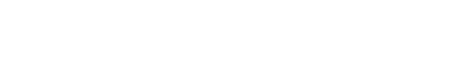 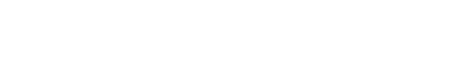 [Speaker Notes: মোঃ ওয়াহেদ আলী,  সহকারি শিক্ষক, নুরপুর বালিকা উচ্চ বিদ্যালয়। নাসিরনগর, ব্রাহ্মণবাড়িয়া।]
দুই চলক বিশিষ্ট  সমীকরণদ্বয়ের চলকদ্বয়ের কোন  মানের জন্য সমীকরণদ্বয় সিদ্ধ না হলে  তাকে  অসঙ্গতিপূর্ণ সমীকরণ জোট বলে। যেমনঃ2x+3y=10,4x+6y =3 সমীকরণদ্বয়  x, y  এর কোনো মান দ্বারাই যুগপৎ সিদ্ধ হয় না। সুতরাং সমীকরণ জোটটি অসঙ্গতিপূর্ণ ।
[Speaker Notes: মোঃ ওয়াহেদ আলী,  সহকারি শিক্ষক, নুরপুর বালিকা উচ্চ বিদ্যালয়। নাসিরনগর, ব্রাহ্মণবাড়িয়া।]
সমীকরণ জোট এর ছক
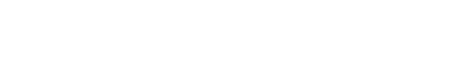 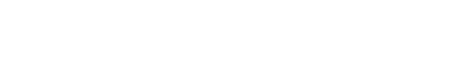 [Speaker Notes: মোঃ ওয়াহেদ আলী,  সহকারি শিক্ষক, নুরপুর বালিকা উচ্চ বিদ্যালয়। নাসিরনগর, ব্রাহ্মণবাড়িয়া।]
প্রশ্নঃ  2x+y = 3 , 4x+2y = 6  সমীকরণজোটটি সমঞ্জসপূর্ণ  কিনা, পরস্পর নির্ভরশীল কিনা যাচাই কর এবং সমীকরণজোটটির সমাধান সংখ্যা নির্ণয় কর।
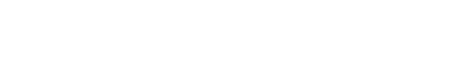 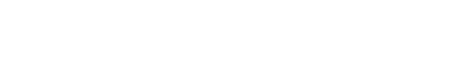 [Speaker Notes: মোঃ ওয়াহেদ আলী,  সহকারি শিক্ষক, নুরপুর বালিকা উচ্চ বিদ্যালয়। নাসিরনগর, ব্রাহ্মণবাড়িয়া।]
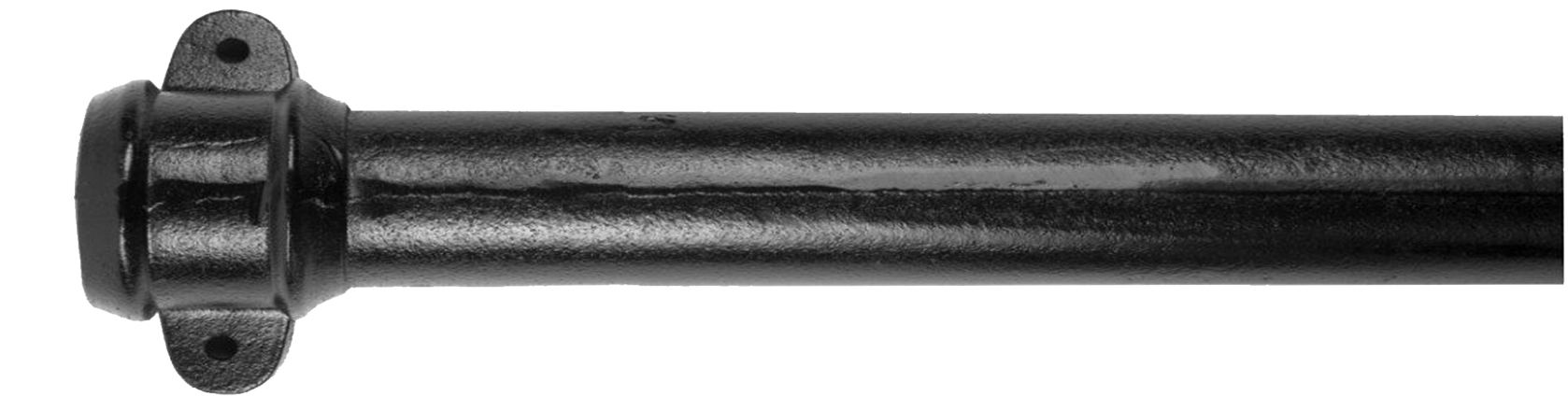 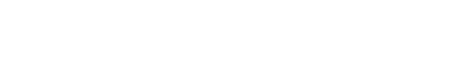 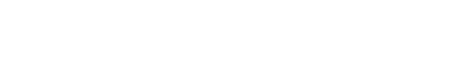 [Speaker Notes: মোঃ ওয়াহেদ আলী,  সহকারি শিক্ষক, নুরপুর বালিকা উচ্চ বিদ্যালয়। নাসিরনগর, ব্রাহ্মণবাড়িয়া।]
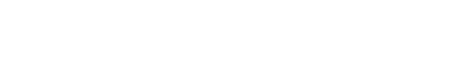 [Speaker Notes: মোঃ ওয়াহেদ আলী,  সহকারি শিক্ষক, নুরপুর বালিকা উচ্চ বিদ্যালয়। নাসিরনগর, ব্রাহ্মণবাড়িয়া।]
[Speaker Notes: মোঃ ওয়াহেদ আলী,  সহকারি শিক্ষক, নুরপুর বালিকা উচ্চ বিদ্যালয়। নাসিরনগর, ব্রাহ্মণবাড়িয়া।]
একক কাজ
প্রশ্নঃ 3x+2y =0 , 9x-6y = 0 সমীকরণ জোট সমঞ্জসপূর্ণ কিনা ব্যাখ্যা কর।
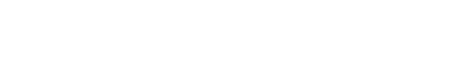 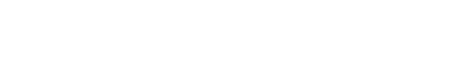 [Speaker Notes: মোঃ ওয়াহেদ আলী,  সহকারি শিক্ষক, নুরপুর বালিকা উচ্চ বিদ্যালয়। নাসিরনগর, ব্রাহ্মণবাড়িয়া।]
একক  কাজের সমাধান
[Speaker Notes: মোঃ ওয়াহেদ আলী,  সহকারি শিক্ষক, নুরপুর বালিকা উচ্চ বিদ্যালয়। নাসিরনগর, ব্রাহ্মণবাড়িয়া।]
দলীয় কাজ
প্রশ্নঃ 3x-5y =7, 6x-10y = 15 সমীকরণ জোটটি অসমঞ্জস পরস্পর অনির্ভরশীল কিনা যাচাই কর এবং সমাধান সংখ্যা নির্ণয় কর।
[Speaker Notes: মোঃ ওয়াহেদ আলী,  সহকারি শিক্ষক, নুরপুর বালিকা উচ্চ বিদ্যালয়। নাসিরনগর, ব্রাহ্মণবাড়িয়া।]
দলীয় কাজের সমাধান
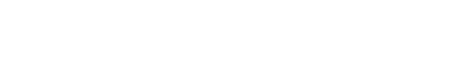 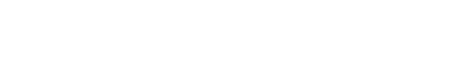 [Speaker Notes: মোঃ ওয়াহেদ আলী,  সহকারি শিক্ষক, নুরপুর বালিকা উচ্চ বিদ্যালয়। নাসিরনগর, ব্রাহ্মণবাড়িয়া।]
মূল্যায়ন
1 অসমঞ্জস বা অসঙ্গতিপূর্ণ সমীকরণ জোটের সমাধান সংখ্যা কয়টি ? 
ক  দুইটি          খ নাই         গ  অনন্য       ঘ অসংখ্য  
 ২  x-y =4 সমীকরণটি অজ্ঞাত রাশিদ্বয়ের কয়টি মান দ্বারা সিদ্ধ হয়? 
ক একটি        খ  দুইটি        গ অনন্য      ঘ অসংখ্য
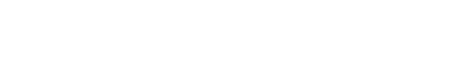 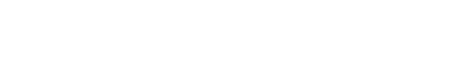 [Speaker Notes: মোঃ ওয়াহেদ আলী,  সহকারি শিক্ষক, নুরপুর বালিকা উচ্চ বিদ্যালয়। নাসিরনগর, ব্রাহ্মণবাড়িয়া।]
বাড়ির কাজ
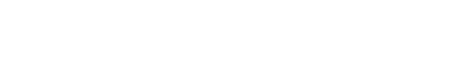 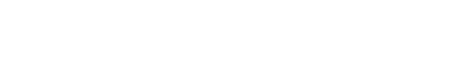 [Speaker Notes: মোঃ ওয়াহেদ আলী,  সহকারি শিক্ষক, নুরপুর বালিকা উচ্চ বিদ্যালয়। নাসিরনগর, ব্রাহ্মণবাড়িয়া।]
ধন্যবাদ
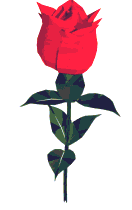 [Speaker Notes: মোঃ ওয়াহেদ আলী,  সহকারি শিক্ষক, নুরপুর বালিকা উচ্চ বিদ্যালয়। নাসিরনগর, ব্রাহ্মণবাড়িয়া।]